What is a Family School Compact?
A Family-School Compact for Achievement is an agreement that families, students, and teachers develop together. It explains how families and teachers will work together to make sure all our students reach or exceed grade-level standards.

Effective Components:
Link goals of the school improvement plan
Focus on student learning skills
Describe how teachers will help students develop these skills using high-quality instruction
Share strategies families can use at home
Explain how teachers and families will communicate about student progress.
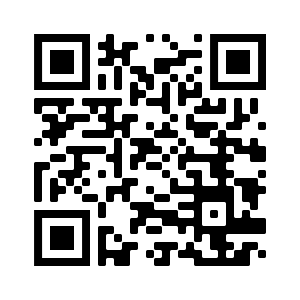 2022-2023
Jointly Developed

Families, students, and staff at Cookeville High School had the opportunity to develop this Family-School Compact for Achievement. Meetings are held each year to review the Compact and make changes based on student needs. 
Families can contribute comments at any time.

If  transportation and/or child-care is needed in order to participate in Family Engagement activities, please contact Mrs. Amy Collins, Family Engagement Coordinator, at collinsa4@pcsstn.com or 
call 931-520-2134.
Teachers, Families, Students --Together for Success
In the ClassroomTeachers will work with students and their families to support students' success in the TN Ready Standards for Reading and Math.
Some of our key connections with the families will be the following:
Make sure each student gets help as soon as needed.
Assign work that is relevant and interesting.
Provide an environment that promotes learning.
Keep Powerschool grades up to date.
Agree to teach Tennessee state standards with methods that lead to long-term learning
Building Partnerships
If you would like to volunteer or participate in the classroom, please contact the front office at 931-520-2287.
Communication
Cookeville High School is committed to frequent two-way communication with families about student learning. Some of the ways you can expect us to communicate are
Parent-Teacher Conferences - Fall (9/13) & Spring (2/7)
School Emails
School Messenger Callouts
Progress Reports / Report Cards   via email (printed upon request)
Goals for Academic Achievement
School Goals:
Increase ACT Composite to a 22
Increase Graduation Rate to 95%
Increase Future Ready Graduates to 75%
Decrease Chronic Absenteeism by 10%
At Home
Cookeville High School parents can join staff to develop ideas about how families can support student success in all classes, but especially in ELA and Math.
Some of our key at-home activities will be as follows:
Encourage daily school attendance
Talk to your student about school and classroom assignments.
Encourage your student to ask questions and try his/her best.
Help your student participate in school activities.
District Goals:
All means all.
Educator Development and Support
Academic Success for All
Improve College and Career Readiness